Праздник пройдет, не затронув душу ребенка, если тот не участвовал в его подготовке.
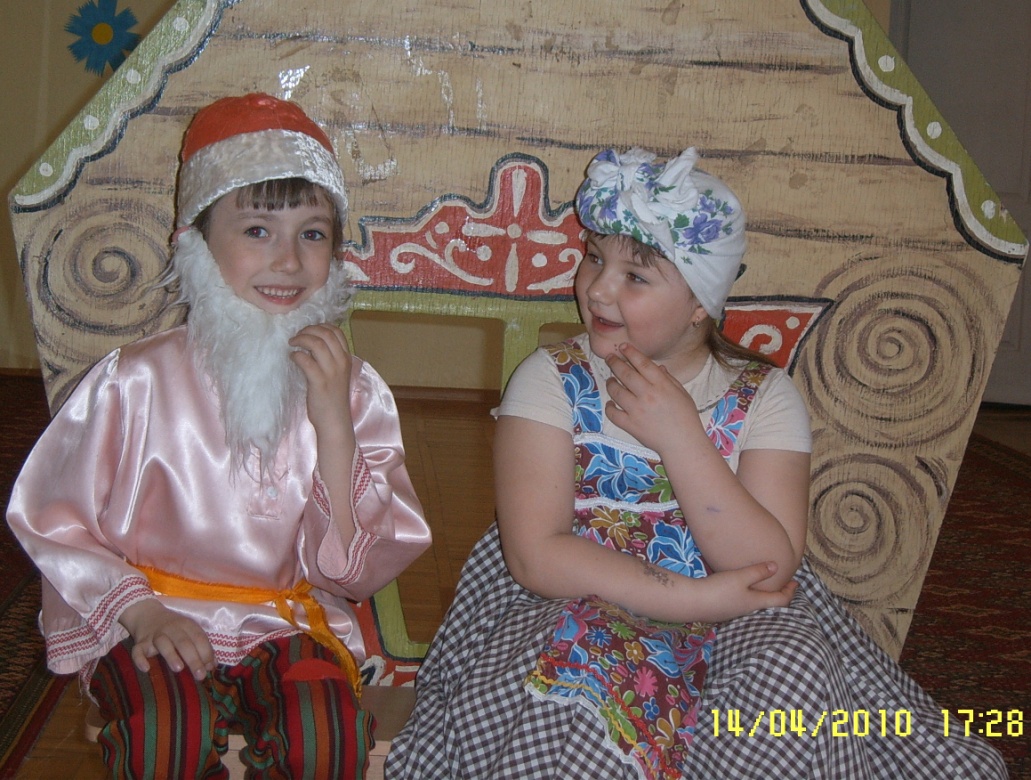 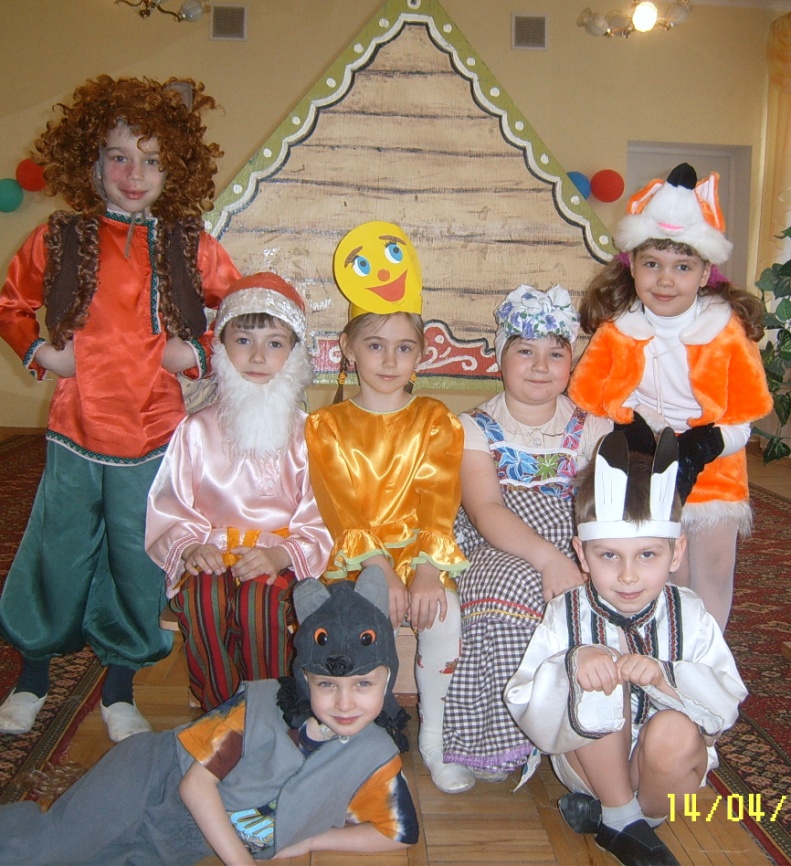 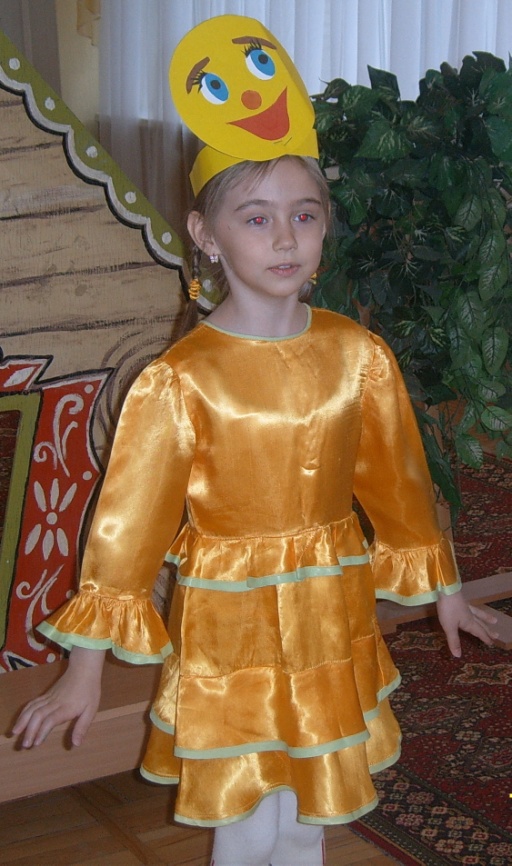